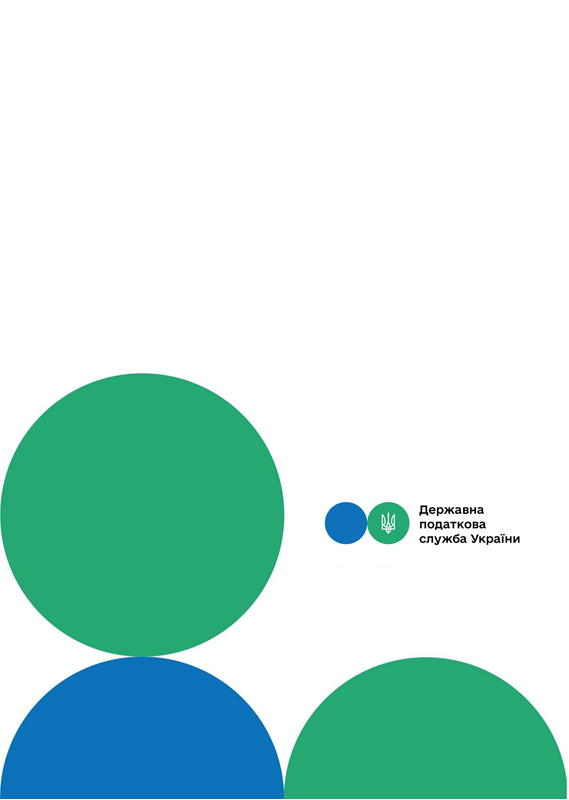 Головне управління ДПС у м. Києві
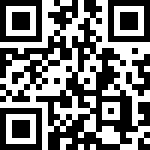 канал ДПС «Telegram»
Чи застосовуються штрафні санкції та пеня за порушення законодавства у сфері зовнішньоекономічної діяльності у період запровадження воєнного стану в Україні?
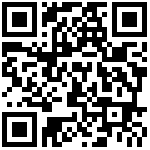 сторінка на «Youtube» каналі ДПС
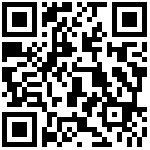 сторінка ДПС на «Facеbook»
Офіційний веб-портал  Державної податкової  служби України: tax.gov.ua
Інформаційно-довідковий департамент ДПС: 0-800-501-007
Лютий  2024
7
тРАВ
Головне    управління ДПС у м. Києві повідомляє, що правові засади здійснення валютних операцій, валютного регулювання та валютного нагляду, права та обов’язки суб’єктів валютних операцій і уповноважених установ та відповідальність за порушення ними валютного законодавства визначено Законом України від 21 червня 2018 року № 2473-VIII «Про валюту і валютні операції» (далі – Закон № 2473).
	Відповідно до частини першої ст. 13 Закону № 2473 Національний банк України (далі – НБУ) має право встановлювати граничні строки розрахунків за операціями з експорту та імпорту товарів.
	Граничні строки розрахунків за операціями з експорту та імпорту товарів встановлено п. 21 розд. ІІ Положення про заходи захисту та визначення порядку здійснення окремих операцій в іноземній валюті, затвердженого  постановою  Правління  Національного  банку  України   від  02 січня 2019 року № 5 (далі – Положення № 5), і становлять 365 календарних днів. 
	У  зв’язку   з   введенням  Указом  Президента  України  від  24 лютого 2022 року № 64/2022 воєнного стану в Україні, Правлінням НБУ прийнято Постанову вiд 24 лютого 2022 року № 18 «Про роботу банківської системи в період  запровадження   воєнного  стану»,  із  змінами  i  доповненнями   від  07 липня 2022 року, якою встановлено з 05 квітня 2022 року граничні строки розрахунків за операціями з експорту та імпорту товарів — 180 календарних днів. Для операцій, що проведені до 05 квітня 2022 року, граничні строки розрахунків становлять 365 календарних днів.
	Порушення резидентами граничного строку розрахунків, згідно із частиною п’ятою ст. 13 Закону № 2473, тягне за собою нарахування пені за кожний день прострочення в розмірі 0,3 відс. суми неодержаних
Друзі, підписуйтеся на офіційні сторінки Державної податкової служби України у соціальних мережах, де ви зможе переглянути новини, актуальні роз'яснення податкових новацій, а також інфографіки та коментарі керівництва, фахівців служби! Буде корисно та цікаво!
Спілкуйтеся з Податковою службою дистанційно за допомогою сервісу  «InfoTAX»:
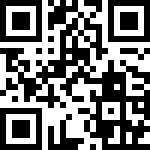 1
6
прийняття до провадження уповноваженим органом відповідної країни документа про стягнення такої заборгованості з боржника-нерезидента на користь резидента в позасудовому (досудовому) примусовому порядку строк, встановлений відповідно до цієї статті, зупиняється з дня прийняття до розгляду такої заяви (прийняття до провадження відповідного документа) і пеня за порушення строку в цей період не нараховується.
	Звертаємо увагу на те, що Пунктом 6 Регламенту засвідчення Торгово-промисловою палатою України (далі – ТПП) та регіональними торгово-промисловими палатами форс-мажорних обставин (обставин непереборної сили),  затвердженого  Рішенням Президії ТПП України 18 грудня 2014 року № 44(5) (далі — Регламент ТПП) визначено, що підставою для засвідчення форс-мажорних обставин є наявність однієї або більше форс-мажорних обставин (обставин непереборної сили), перелічених у ст. 141 Закону України «Про торгово-промислові палати в Україні», а також визначених сторонами за договором, законодавчими, відомчими та/чи іншими нормативними актами, які вплинули на зобов’язання таким чином, що унеможливили його виконання у термін, передбачений відповідним договором, законодавчими та/чи іншими нормативними актами. 
	Згідно з Регламентом ТПП, форс-мажорні обставини (обставини непереборної сили) засвідчуються за зверненням суб’єктів господарської дiяльностi по кожному окремому договору, виконання якого настало згідно з умовами договору i виконання якого стало неможливим через наявність зазначених обставин, шляхом видачу сертифікату ТПП України або регіональною торгово-промисловою палатою згідно з чинним законодавством та Регламентом.
ТПП України веде єдиний Реєстр сертифікатів, виданих ТПП України та регіональними ТПП (Реєстр сертифікатів), про засвідчення форс-мажорних обставин (обставин непереборної сили) та Реєстр уповноважених осіб.
	При цьому, Торгово-промислова палата України листом від 28 лютого 2022 року № 2024/02.0-7.1 засвідчила форс-мажорні обставини (обставини непереборної сили): військову агресію російськоїфедерації проти України, що стало підставою введення воєнного стану з 24 лютого 2022 року строком на 30 діб, відповідно до Указу Президента України від 24 лютого 2022 року «Про введення воєнного стану в Україні». 	Тобто ТПП України листом повідомила «всіх кого це стосується» про те, що з 24 лютого 2022 року зазначені обставини є надзвичайними, невідворотними та об’єктивними обставинами для суб’єктів господарської дiяльностi України. Але Регламентом ТПП лист невизначено таким документом як сертифікат, що засвідчує настання форс-мажорних обставин (обставин непереборної сили), виданий ТПП України або регіональною торгово-промисловою палатою згідно з чинним законодавством, умовами договору (контракту, угоди тощо) та цим Регламентом.
	Таким чином, лист ТПП України не є сертифікатом, що засвідчує настання форс-мажорних обставин (обставин непереборної сили).
	Враховуючи викладене вище, вимоги Закону № 2473 і Регламенту ТПП, а також початок бойових дій на території України, недопущення порушення строків розрахунків, встановлених НБУ, та відповідно, звільнення платників податків від відповідальності за порушення граничних строків розрахунків, встановлених НБУ, у вигляді пені за кожний день прострочення в розмірі 0,3 відс. суми
4
3
грошових коштів за договором (вартості недопоставленого товару) у національній валюті або в іноземній валюті, перерахованій у національну валюту за курсом Національного банку України, встановлени  на день виникнення заборгованості.
	Згідно з частиною 4 статті 13 Закону № 2473-VIII, за окремими операціями з експорту та імпорту товарів граничні строки розрахунків, встановлені Національним банком України, можуть бути подовжені центральним органом виконавчої влади, що забезпечує формування та реалізує державну політику у сфері економічного розвитку, шляхом видачі висновку.
	Відповідно до частини 6 статті 13 Закону № 2473-VIII, у разі якщо виконання договору, передбаченого частинами другою або третьою цієї статті, зупиняється у зв'язку з виникненням форс-мажорних обставин, перебіг строку розрахунків, установленого згідно з частиною першою цієї статті, та нарахування пені відповідно до частини п'ятої цієї статті зупиняється на весь період дії форс-мажорних обставин та поновлюється з дня, наступного за днем закінчення дії таких обставин. Підтвердженням виникнення та закінчення дії форс-мажорних обставин є відповідна довідка уповноваженої організації (органу) країни розташування сторони зовнішньоекономічного  договору (контракту) або третьої країни відповідно до умов цього договору (контракту).
	 Згідно з абз. 1 частини 7 ст. 13 Закону № 2473-VIII, у разі прийняття до розгляду судом, міжнародним комерційним арбітражем позовної заяви резидента про стягнення з нерезидента заборгованості, що виникла внаслідок недотримання нерезидентом строку, передбаченого зовнішньоекономічним договором (контрактом), або
неодержаних грошових коштів за договором (вартості недопоставленого товару), можливе за умови:
	1) обґрунтування неможливості виконання зовнішньоекономічного контракту, яке засвідчується ТПП України сертифікатом про наявність форс-мажорних обставин із зазначенням періоду дії таких обставин; 
	2) прийняття до розгляду судом, міжнародним комерційним арбітражем позовної заяви резидента про стягнення з нерезидента заборгованості, що виникла внаслідок недотримання нерезидентом строку, передбаченого зовнішньоекономічним договором (контрактом), або прийняття до провадження уповноваженим органом відповідної країни документа про стягнення такої заборгованості з боржника-нерезидента на користь резидента в позасудовому (досудовому) примусовому порядку;
	3) подовження центральним органом виконавчої влади, що забезпечує формування та реалізує державну політику у сфері економічного розвитку, строків розрахунків, встановлених НБУ, шляхом видачі висновку.
5
2